INFRAESTRUCTURA Y ESTRATEGIAS DE BLINDAJE CLIMÁTICO LOCAL
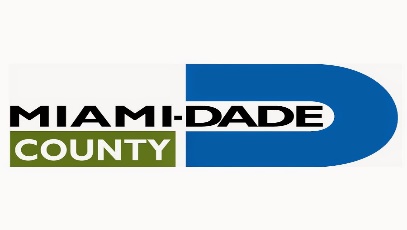 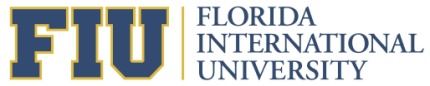 Ricardo Sancho Chavarría
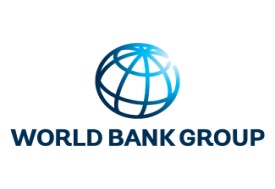 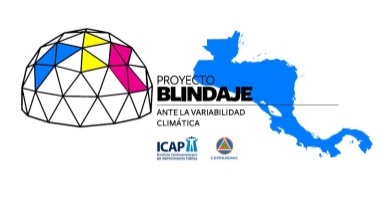 XXIX Conferencia Interamericana de Alcaldes y Autoridades Locales
Miami, Florida, del 11 al 14 de Junio 2018
Orden de Presentación
Un antecedente: La sostenibilidad de las   ciudades no es nueva en América.
Tendencias mundiales y la región LAC.
Encrucijada de las ciudades Centroamericanas: 
	a) Riesgo de desastres y Variabilidad Climática, 	b) Gestión Integral del territorio, 			c) Gestión fiscal, gobernabilidad y transparencia.
La respuesta sistémica del Blindaje Climático. La Experiencia del ICAP.
La primera ciudad sostenible de America nació hace 5000 años
Caral, ciudad sagrada de la civilización preincaica.
Bajo impacto del ambiente
Ordenamiento territorial y técnicas de construcción.
Uso sostenible de los recursos
25 asentamientos donde habitaron 3000 personas.
Previeron inundaciones.
Gestión de la Cuenca del rio Supe.
Caminos transversales para evitar depredación.
Aprovecharon el viento mediante conductos subterráneos y el sol.
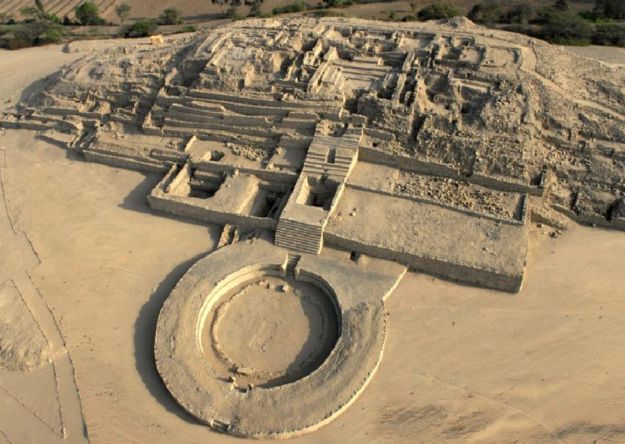 Otras ciudades precolombinas de América tuvieron elementos de sostenibilidad
COPAN
TIKAL
En Costa Rica, Guayabo de Turrialba representa un caso de sostenibilidad (1000 a.C., hasta 1400 d.C)
Acueducto y almacenamiento de agua como base del asentamiento.
Ordenamiento del territorio
Jerarquía de sitios adaptados a la sostenibilidad ambiental.
Zonas de descanso  y esparcimiento.
Impacto Global: más del 70% de la población  vivirá en ciudades en el 2050
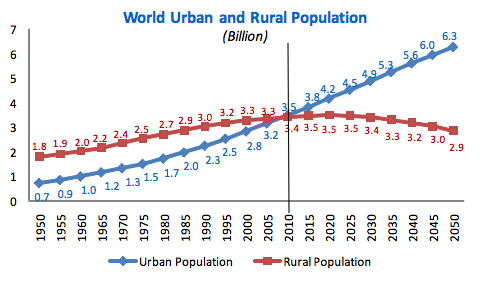 Coincide con la expansión digital
Mayor oportunidades de creación de empleo 
Mayor potencial para la reducción de la pobreza a mayor escala.
Oportunidades de mejora en la prestación de servicios
Oportunidades para la reducción de gases efecto invernadero a gran escala
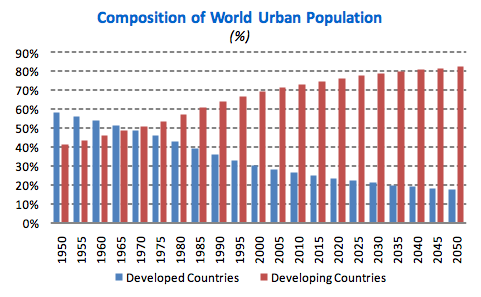 6
Encrucijada de las Ciudades en Centroamérica
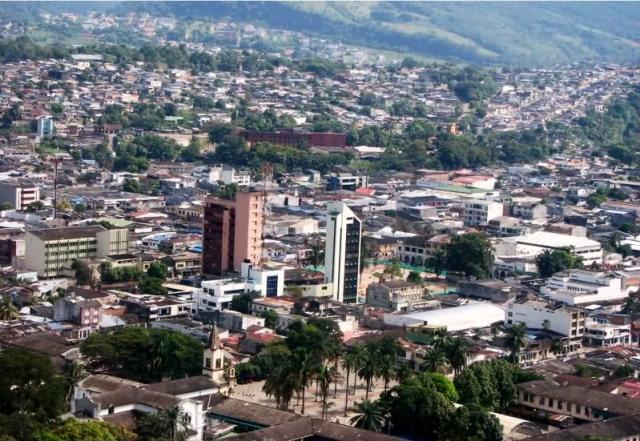 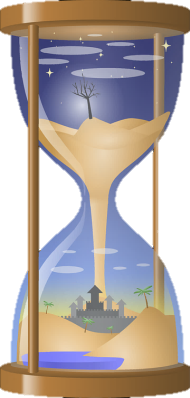 PRESIÓN
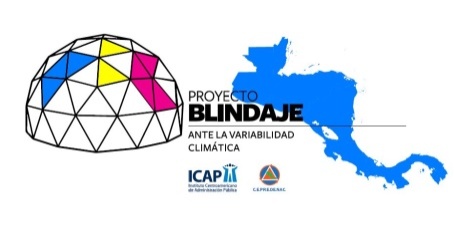 CIUDADES EN CENTROAMÉRICAModelo Presión-estado-Respuesta OECD
RESPUESTA
Estado situación
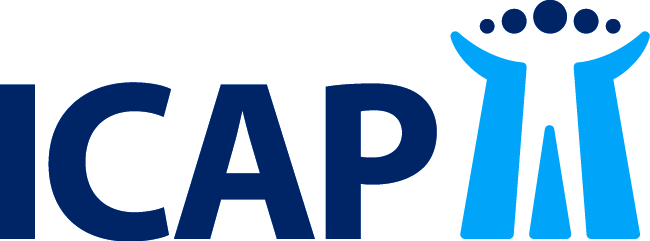 [Speaker Notes: Pressure-Estate-Response Model es uitilizado por la OECD para la evaluación de los temas ambientales.]
Centroamerica: Deseconomías Urbanas:representan alrededor de un 5% del PIB (Marozzi, Prugam), el mismo porcentaje que aporta la biodiversidad al PIB ( CINPE-UNA)
Aumento de la flota y de los tiempos de viaje
Colapso vial y contaminación
•Accidentalidad
Emergencias urbanas
Malas prácticas
Inseguridad ciudadana
Inundaciones
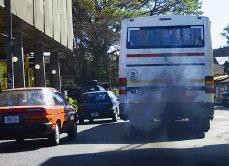 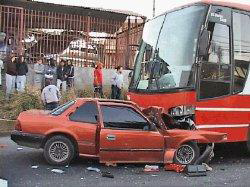 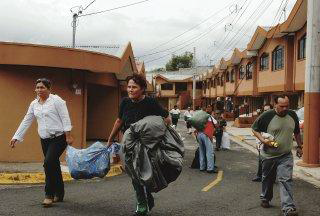 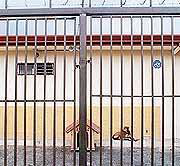 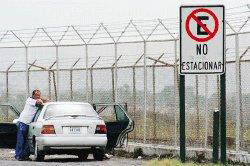 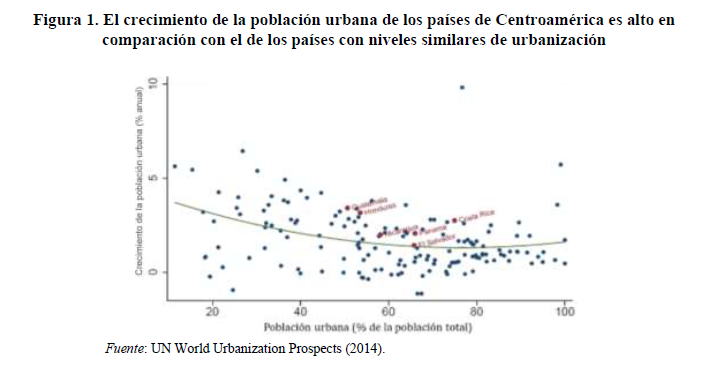 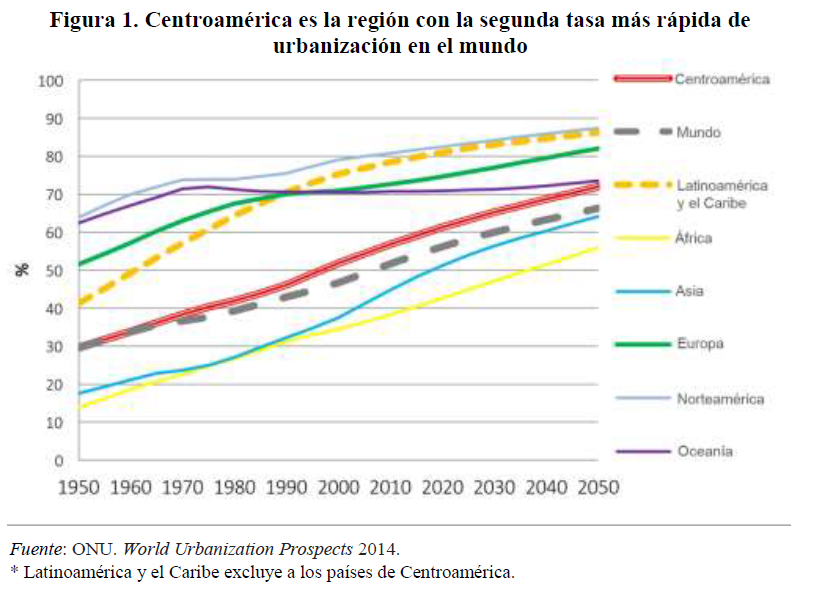 [Speaker Notes: Centroamérica se encuentra en medio de una rápida transformación urbana. La población urbana está creciendo a gran velocidad, incluso cuando se compara con países en etapas similares de urbanización. En el plazo de una generación, 7 de cada 10 personas vivirá en ciudades, añadiendo 700,000 nuevos residentes urbanos cada año.]
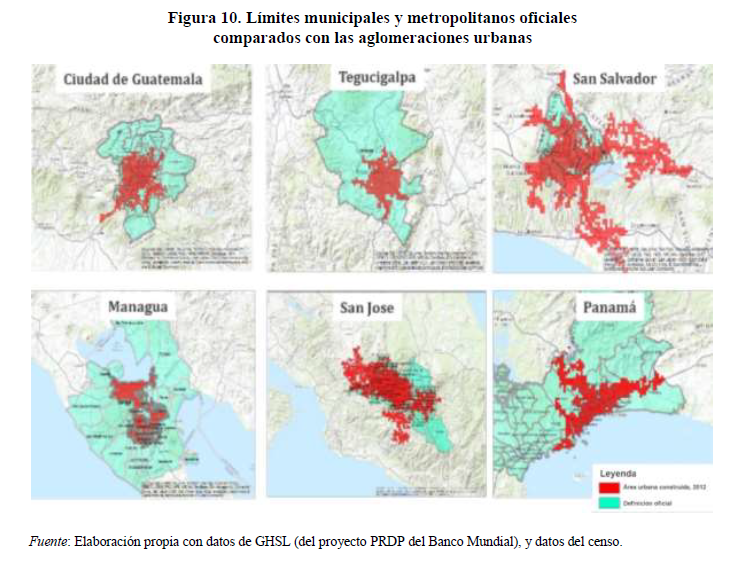 [Speaker Notes: Las zonas edificadas se están expandiendo a un ritmo más rápido que la población urbana, lo que conduce al desarrollo de aglomeraciones urbanas que se extienden más allá de los límites municipales. El estudio identificó 167 aglomeraciones urbanas en la región, de las cuales 72 se extienden a lo largo de tres o más municipios. Si bien la mayoría de la población urbana se concentra en las grandes aglomeraciones, las ciudades secundarias representan entre el 20 y 30 por ciento del crecimiento de la población en las zonas urbanas en los últimos años, lo que escala su papel en los sistemas urbanos nacionales.]
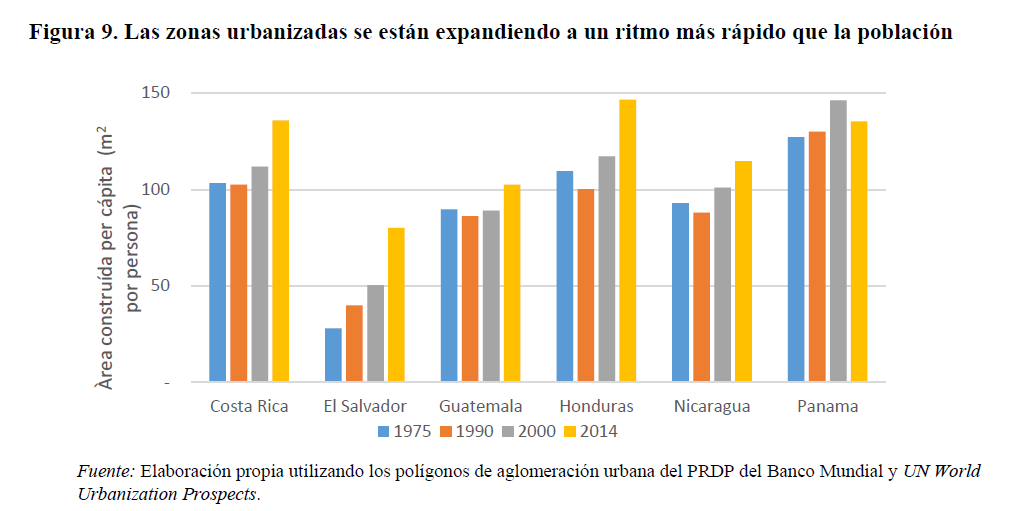 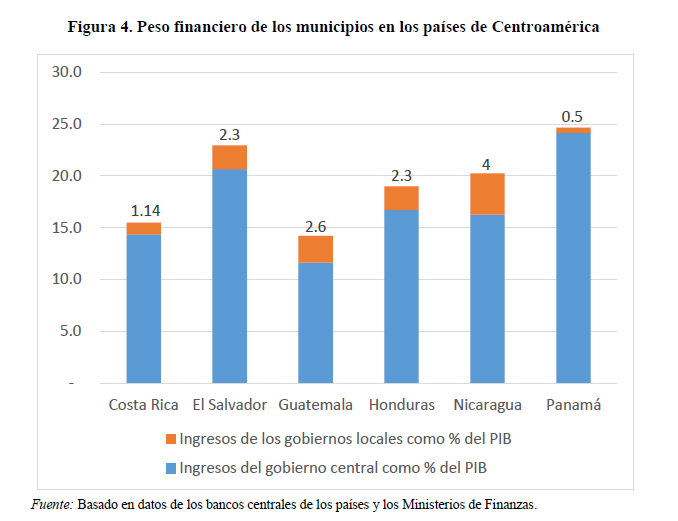 167 aglomeraciones urbanas en la región, de las cuales 72 se extienden a lo largo de tres o más municipios
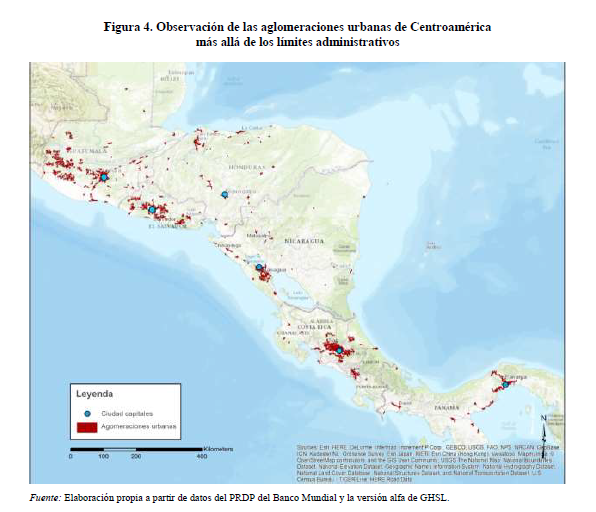 Incremento de desastres por el cambio climático en Centroamérica
Las ciudades generan cerca al 70% de los gases de efecto invernadero a nivel global
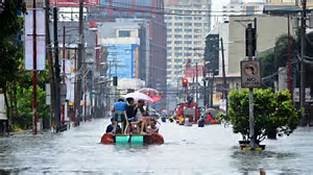 Latinoamérica es la región del mundo donde más del 80% de la población vive en asentamientos urbanos
Por medio de la innovación, las ciudades tienen un gran potencial de ahorro de agua, energía, reducción de generación de residuos y reducción de emisión de gases de efecto invernadero
Más del 90% de las áreas urbanas están en zonas costeras, en riesgo de ser afectadas por inundaciones y tormentas
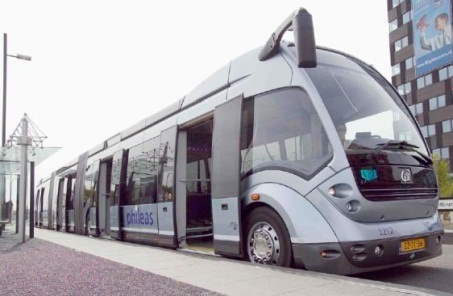 Las 136 ciudades costeras más grandes del mundo pueden afrontar pérdidas de 1 trillón USD por inundaciones para el 2050 si no se toman medidas para evitarlo*
* Fuente: University of Southampton, 2013
17
Fiscalidad, Gobernabilidad y transparencia.RETOS
Solvencia electoral de los gobiernos locales.
Dependencia de transferencias del Gobierno Central.
Limites territoriales vs limites de la ciudad.
Coordinacion insuficiente o nula.
Lo Ambiental es tratado como altruismo y como lo verde.
Ausencia de proyecciones climaticas.
Ausencia de mecanismo de dialogo social.
Rezagos cronicos en agua y saneamiento.
Sector publico: Nexos emegentes sistemicos
Metodología ICAP
Marco de SENDAI
Prioridad 3
ODS-Objetivo 11
Bases para el blindaje climático
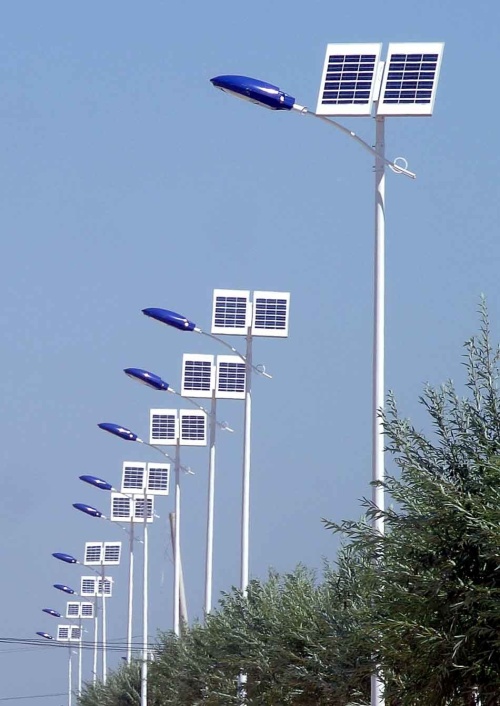 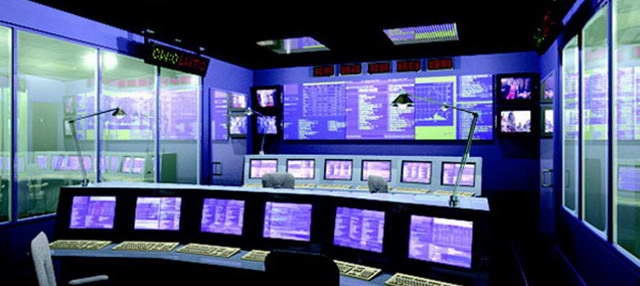 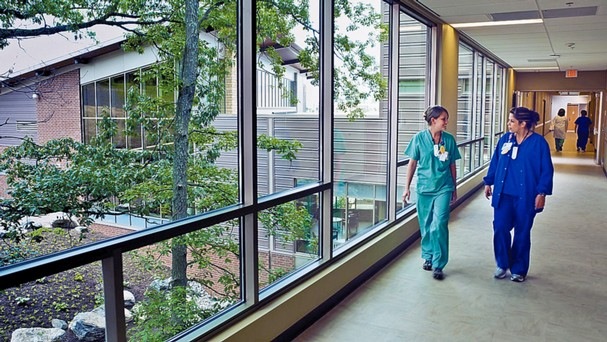 20
BLINDAJE DE INFRAESTRUCTURA PÚBLICA
Construcción
Carreteras/Vías/Puentes
Muelles
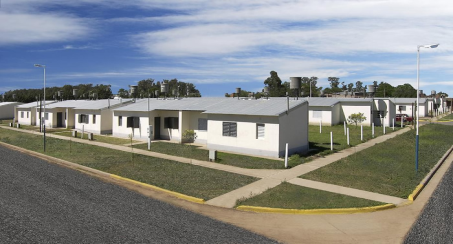 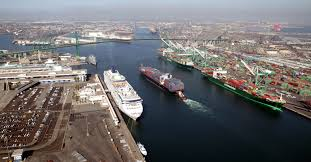 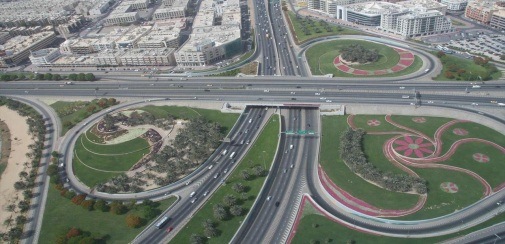 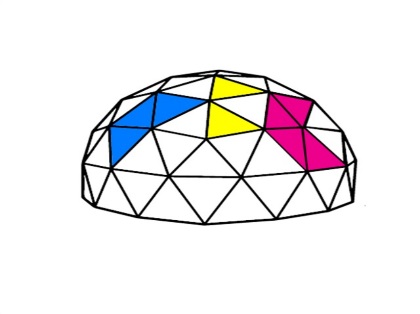 Movilidad
Agua/Saneamiento
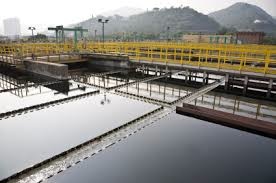 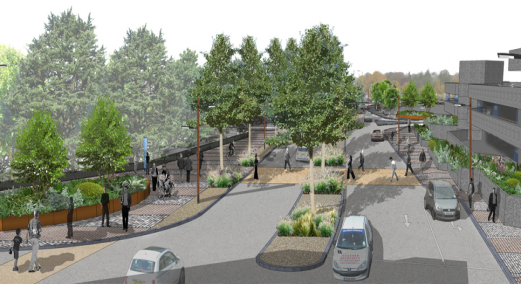 BLINDAJE
Desechos
Mercados
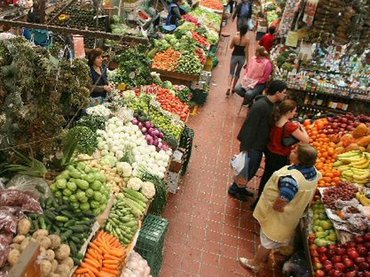 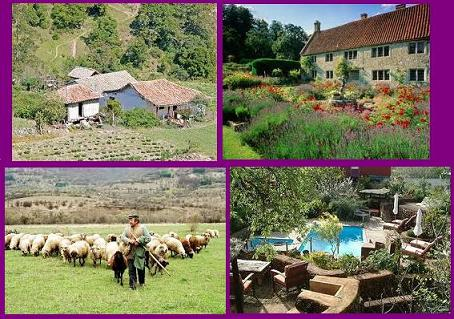 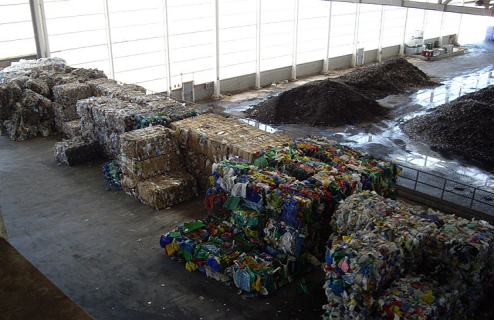 Infraestructura Productiva, turismo, acopio.
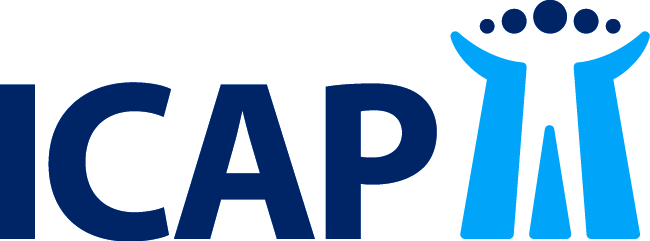 EL BLINDAJE ES UNA RESPUESTA A LA MULTICAUSALIDAD DEL CAMBIO CLIMÁTICO
Cambio Climático se atiende en lo LOCAL.
Costos EVITADOS sociales, ambientales y económicos.
Varias DISCIPLINAS involucradas.
INTEGRALIDAD  de la política pública.
Inclusión de la CIUDADANÍA.
PRE-INVERSIÓN pública.
PORTAFOLIO de proyectos
Nuevos VEHÍCULOS financieros.
Blindaje
Multi causalidad
Del
Cambio Climático
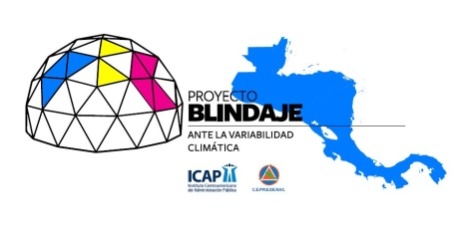 METODOLOGÍA DEL ICAP BLINDAJE CLIMÁTICO
I
II
III
IV
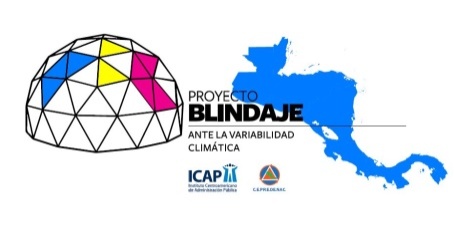 METODOLOGÍA DEL ICAP BLINDAJE CLIMÁTICO
V
VI
VII
VIII
Experiencia ICAP 2014-2016
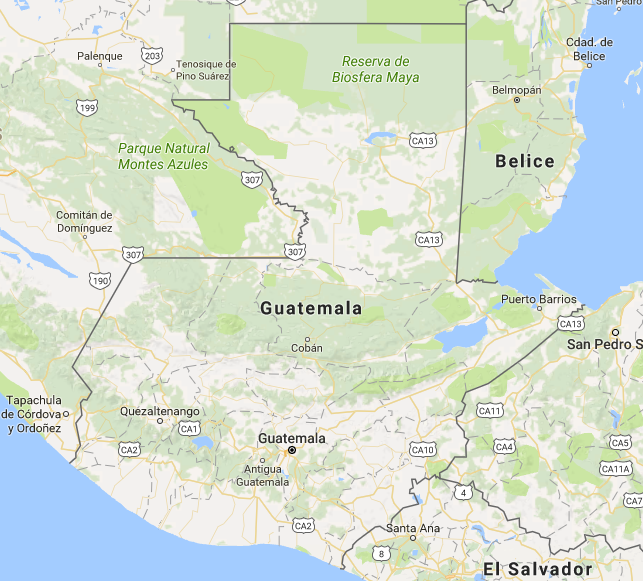 GUATEMALA
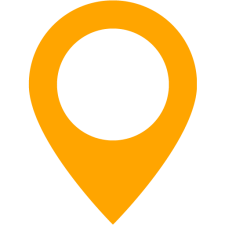 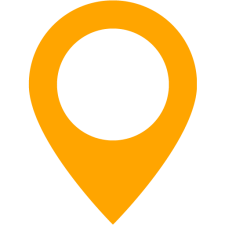 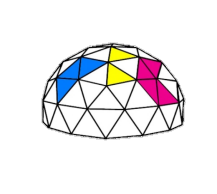 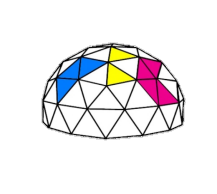 PUERTO BARRIOS
TAXISCO
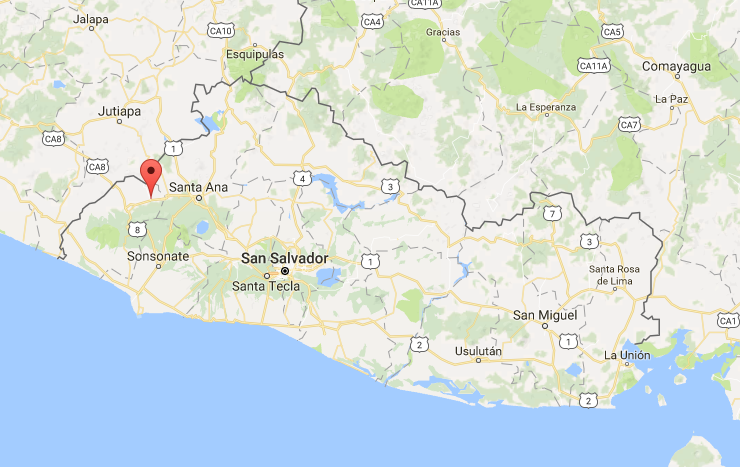 EL SALVADOR
ATIQUIZAYA
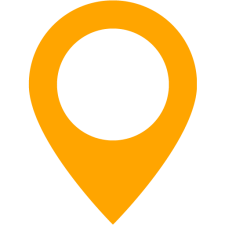 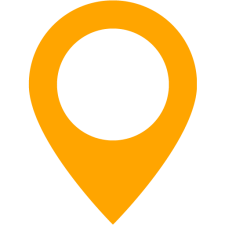 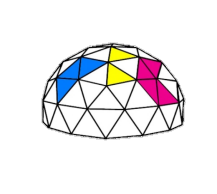 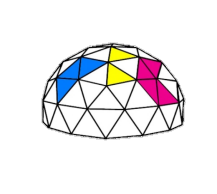 ZACATECOLUCA
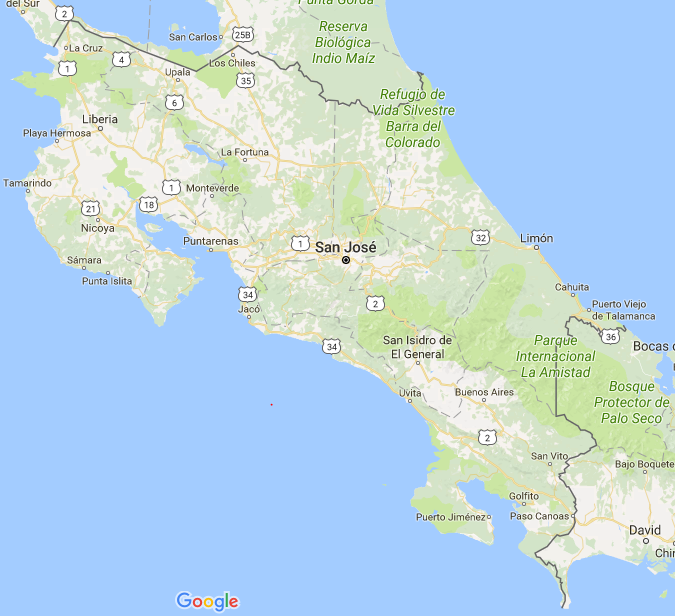 POCOCÍ
COSTA RICA
LIMÓN
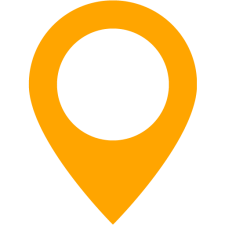 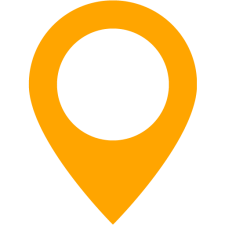 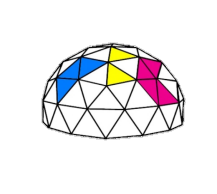 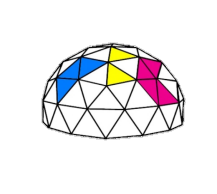 PANAMÁ
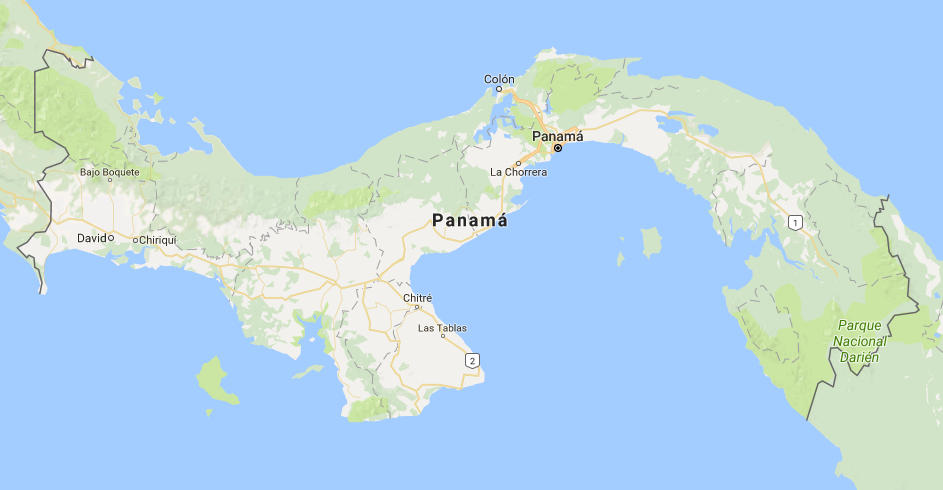 ANTÓN
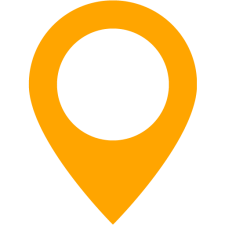 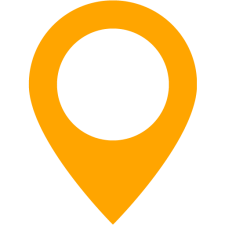 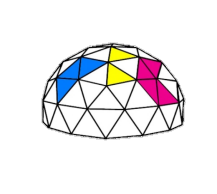 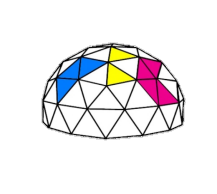 PINOGANA
SOCIOS
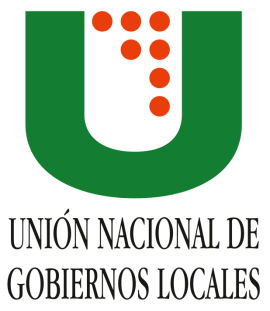 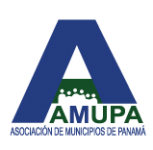 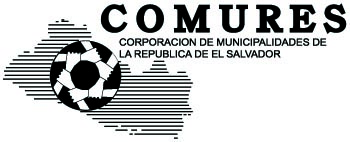 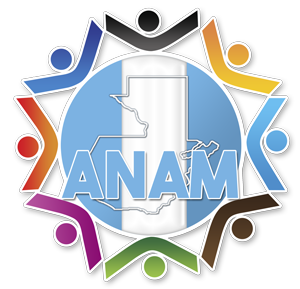 Conclusiones
Nueva Gestión Pública.
Ciudadanía informada, motivada y participada: Dialogo social.
Sector Privado comprometido: Disposición política, legal, social y ambiental hacia las APP.
Disciplina fiscal.
Ordenamiento territorial 
Planes de desarrollo más allá del ciclo político electoral.
Liderazgo de la Alcaldía sobre bases programticas.
Acuerdos mayoritarios firmes e irrevocables.
Desarrollar capacidad de endeudamiento.
Capacidad de certificación de procesos.
Portafolio de Proyectos.
Proyectos banqueables.
Estudios del clima a disposición de la planificación de la infraestura.
INFRAESTRUCTURA Y ESTRATEGIAS DE BLINDAJE CLIMÁTICO LOCAL
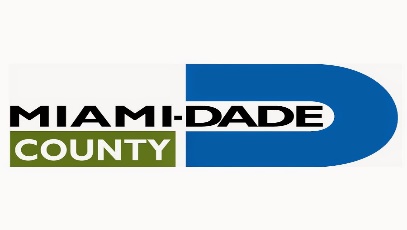 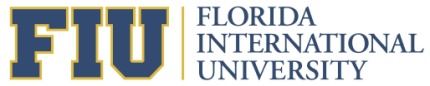 Ricardo Sancho Chavarría
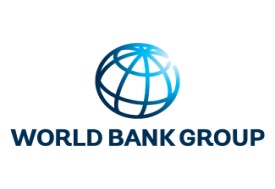 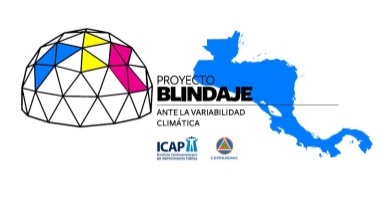 XXIX Conferencia Interamericana de Alcaldes y Autoridades Locales
Miami, Florida, del 11 al 14 de Junio 2018